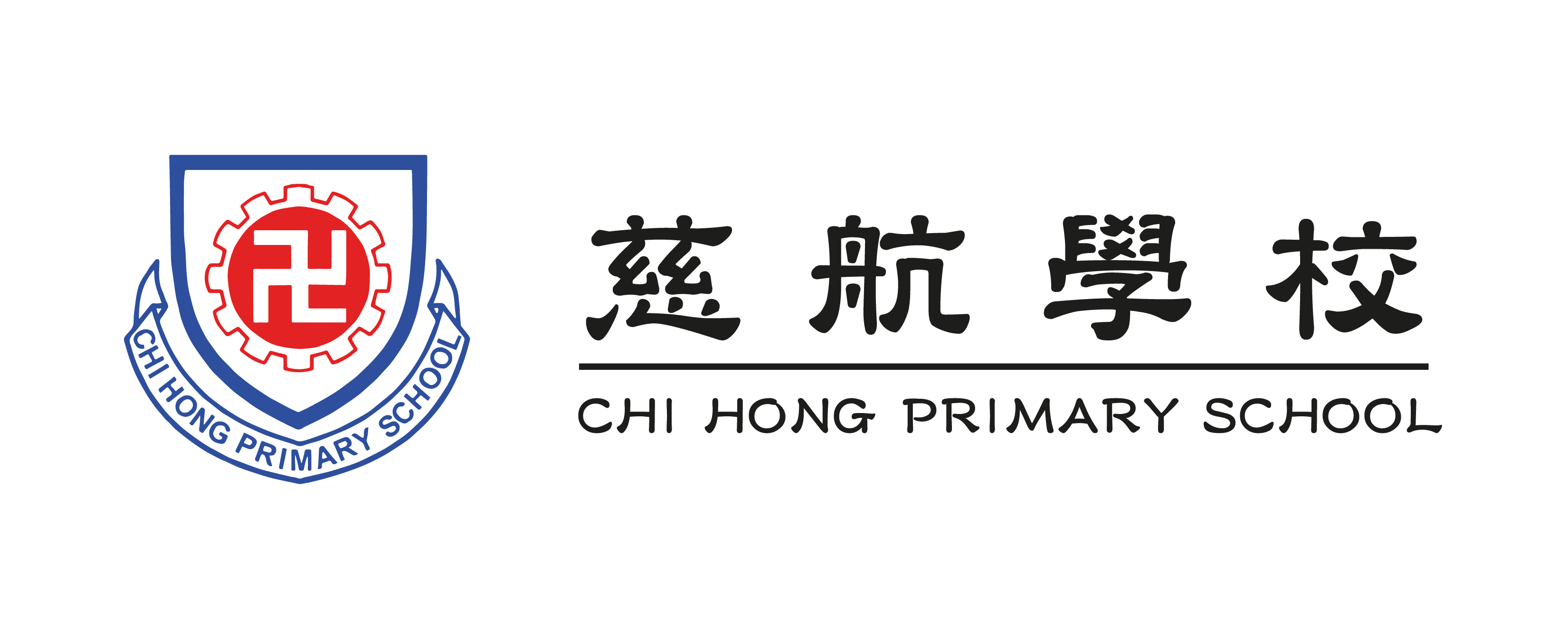 國安教育組特色
2023-2024
國家安全教育組統籌成員：
(課程)何泳詩主任
(管理與組織)曾玉玲副校長
(佛化教育、家校溝通)何應倫助理副校長
(資訊科技組)杜子基老師
(中文科)李琪老師
(常識科)李詠彤老師
施建源副校長(校風與學生支援)
何鳳珠副校長(學與教)
莊凱熙主任(價值觀教育)
陳曉施老師(環保組)
熊靜蓮老師(普通話科)
劉珏琳老師(視藝科)
一. 目標
一. 目標：
1. 根據《國家安全：學校具體措施》，推行以維護安全有序的校園學習環境，並培育學生成為守法的良好公民。

2. 透過不同學習歷程，包括各科組及跨學科的全方位學習活動，讓學生認識國家歷史、文化、經濟、科技、政治體制和法律等各方面的發展，培養學生的國家觀念、良好的國民素質，提升國民身份認同。 

3. 教導學生認識和尊重國旗和區旗，並教導學生歌唱國歌、了解國歌的歷史和精神，以及遵守國歌奏唱的禮儀，升旗禮和奏唱國歌，加強培養學生對國民身份的認同。
二. 策劃：
二. 策劃：
「維護國家安全及國家安全教育」工作小組負責規劃及帶領全校各科組推行相關策略及活動。 
以全校參與的模式，制定和全面落實與維護國家安全及國家安全教育相關的行政及教育措施。按教育局指引，配合科組課程進度，在課程加入國家安全教育不同範疇的元素及內容，達致「自然連繫，有機結合」，加強學生對國家的歸屬感及維護國家安全的意識，以幫助不同年級學生整全地學習國家安全的內容，並提升國民身份認同感。
制定具體策略和應變措施，預防和處理政治或其他違法活動入侵校園及其他突發情況，為學生締造安全有序的學習環境，促進學生有效學習及健康成長。
三. 校本活動：
1.成立升旗隊
學校已成立一支由三至六年級學生組成的升旗隊，於每天早會及大型典禮負責升國旗。

升旗隊已於2024年3月23日參加「升旗隊周年檢閱禮」。場面盛大，有五十多所學校參加，約二千多人出席。當中更由民政及青年事務局局長麥美娟負責檢閱。
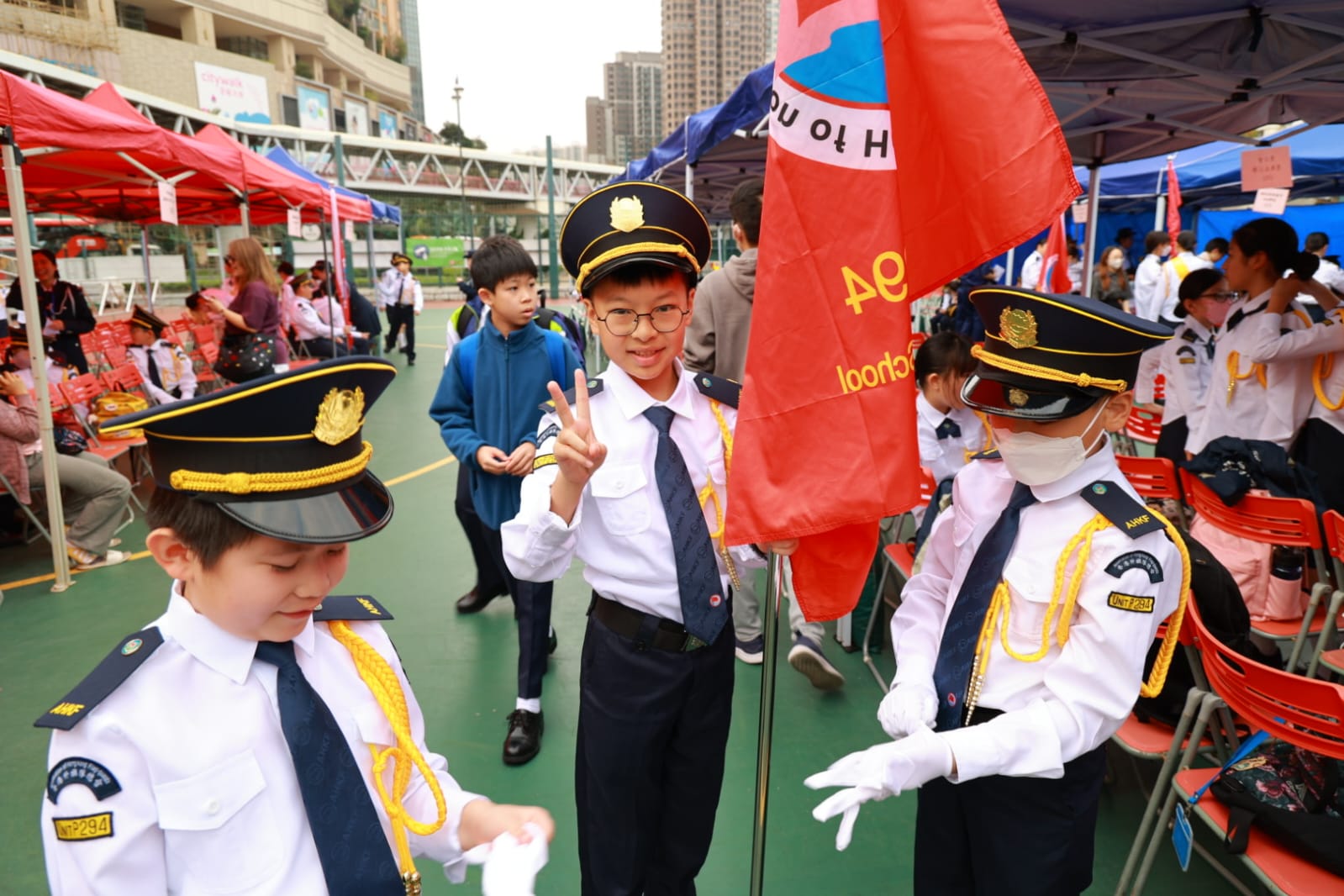 2.升掛國旗及奏唱國歌的安排
學校實施於每天早會由升旗隊隊員升國旗，全體師生唱國歌；
除此之外，於學校大型典禮，如中華文化日、運動會、畢業禮等舉行升旗典禮，升掛國旗及奏唱國歌，教導學生
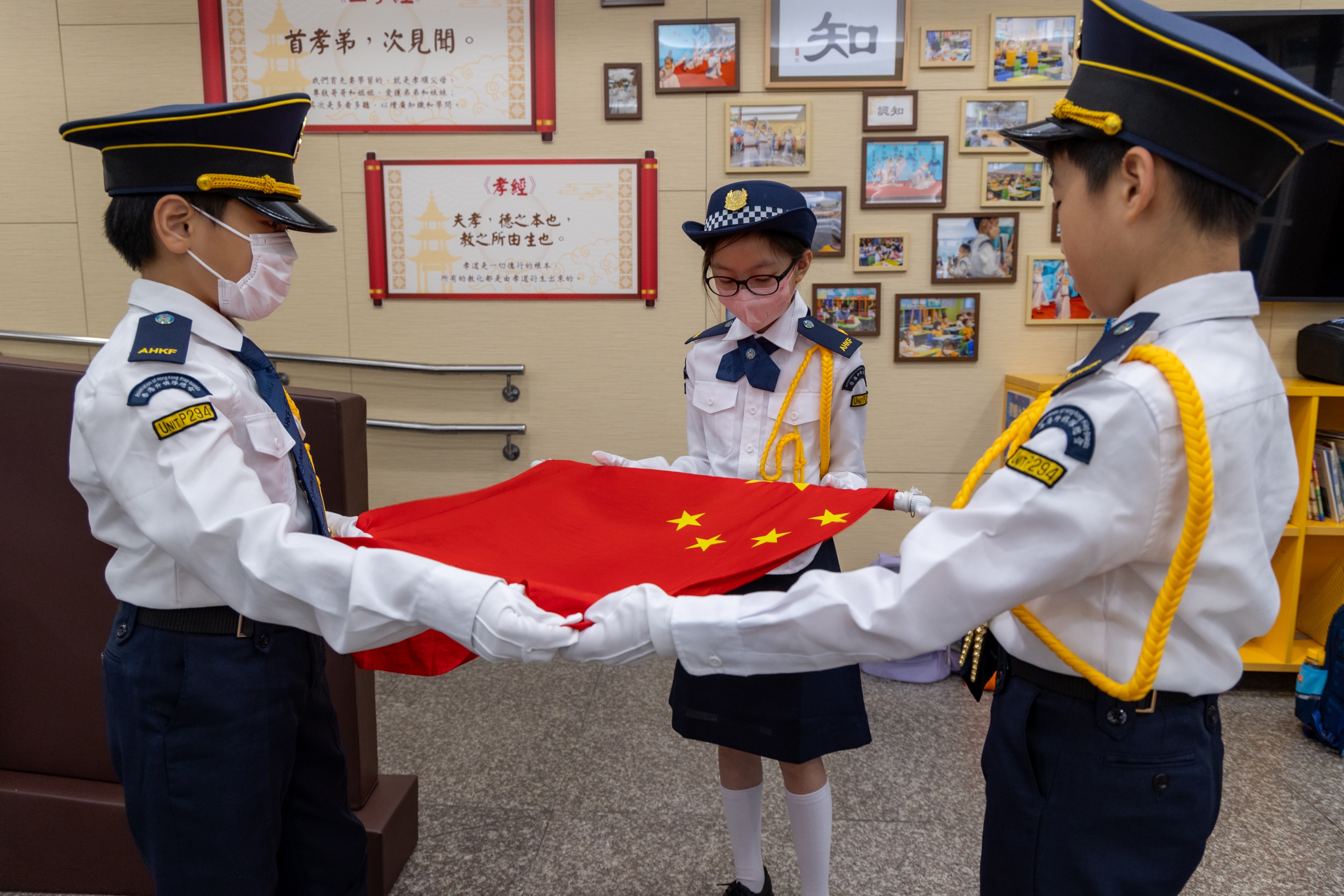 2.升掛國旗及奏唱國歌的安排
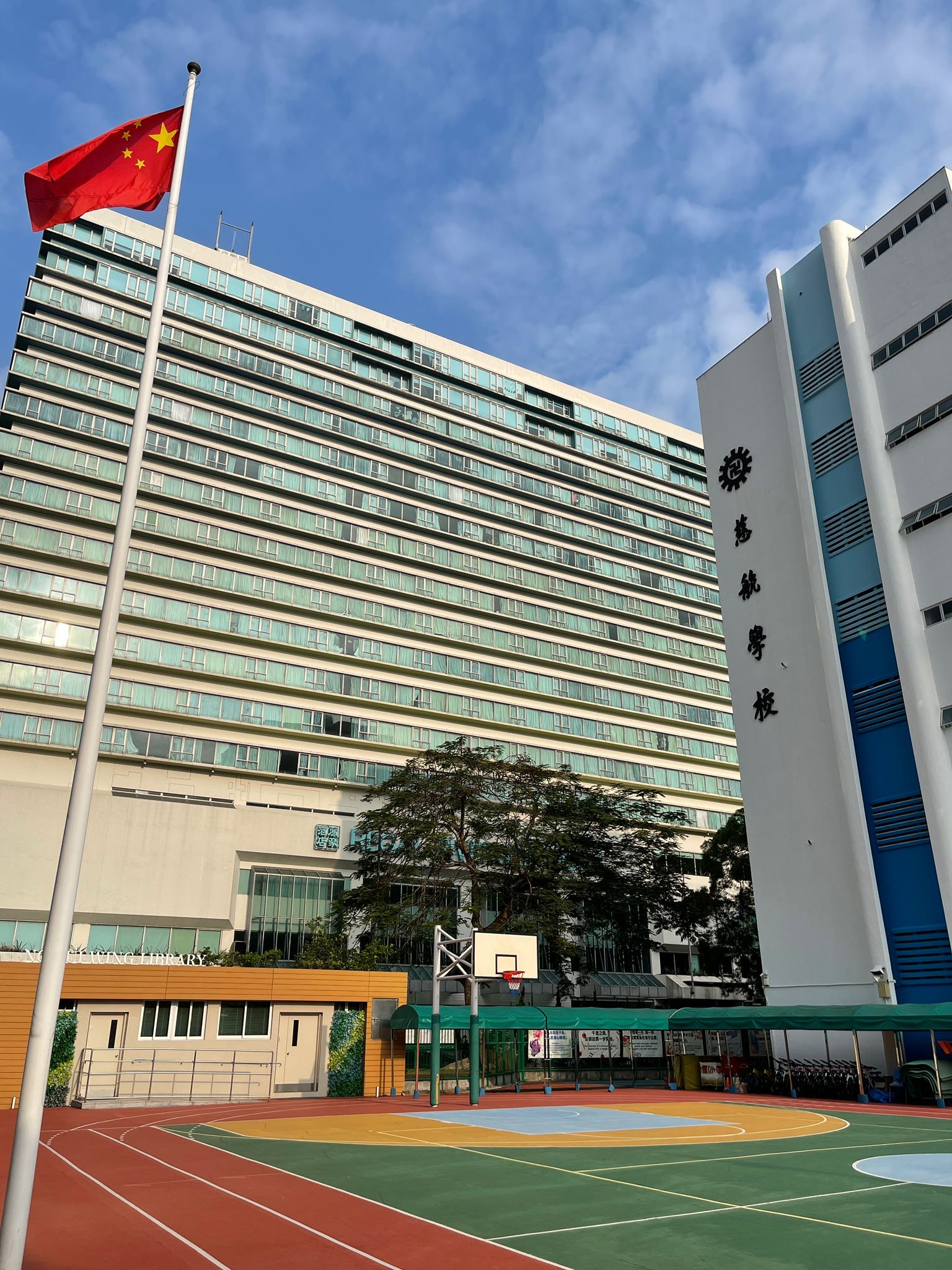 於公眾假期國慶日(1/10)、元旦日(1/1)、香港特別行政區成立日(1/7)，由升旗隊負責老師升降國旗，副校長進行監察。
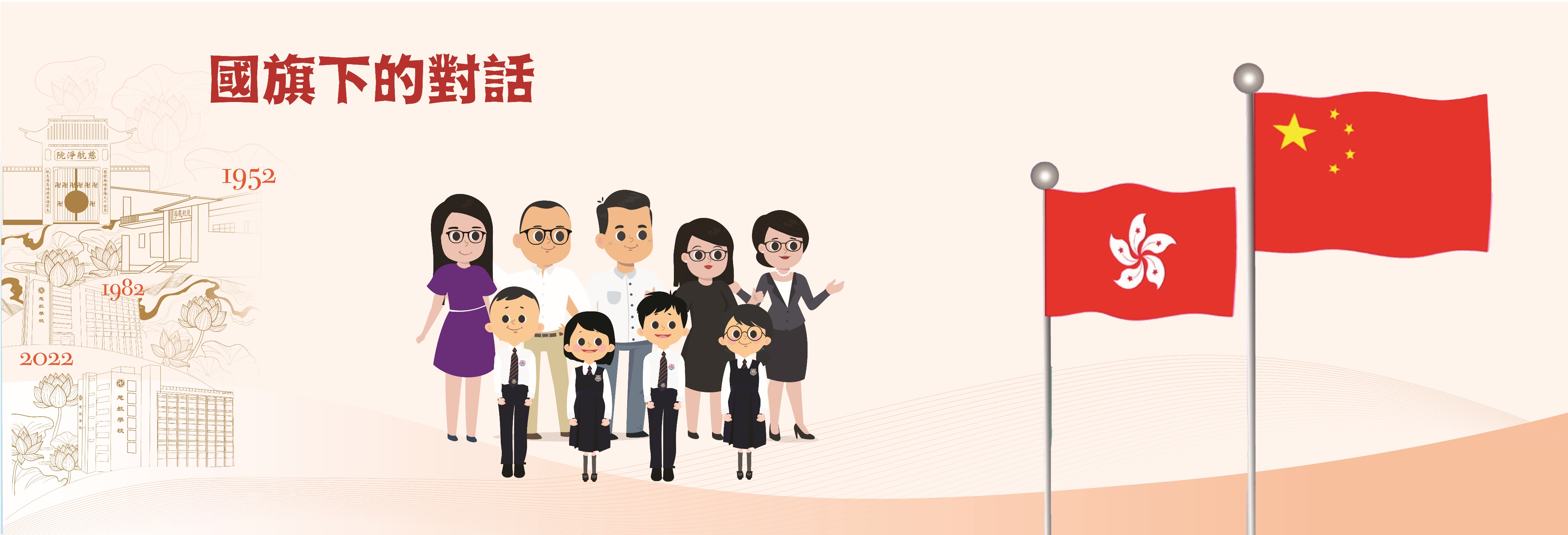 3.「國旗下的對話」
4.參考「國民教育–活動規劃年曆」規劃校本活動
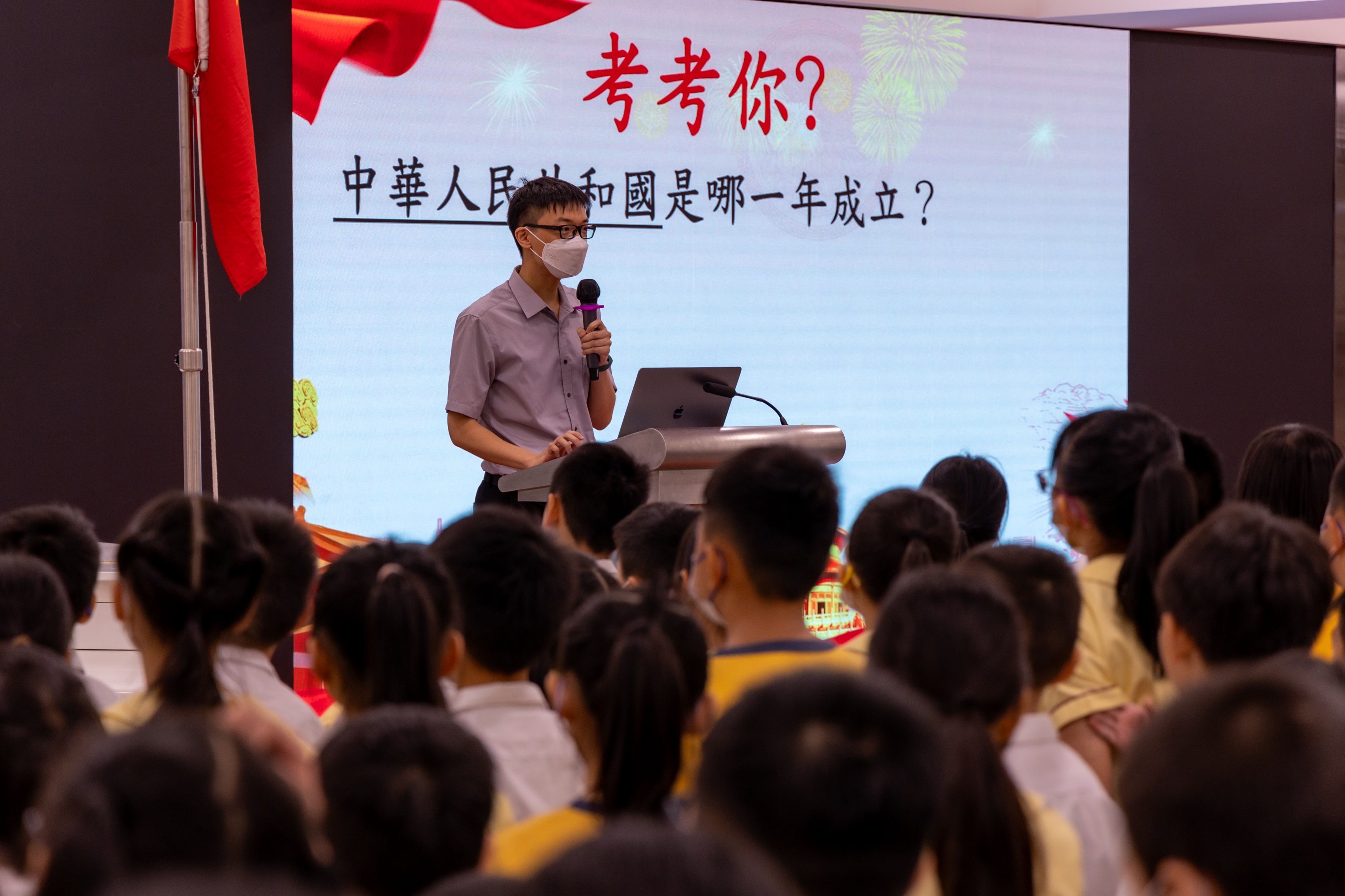 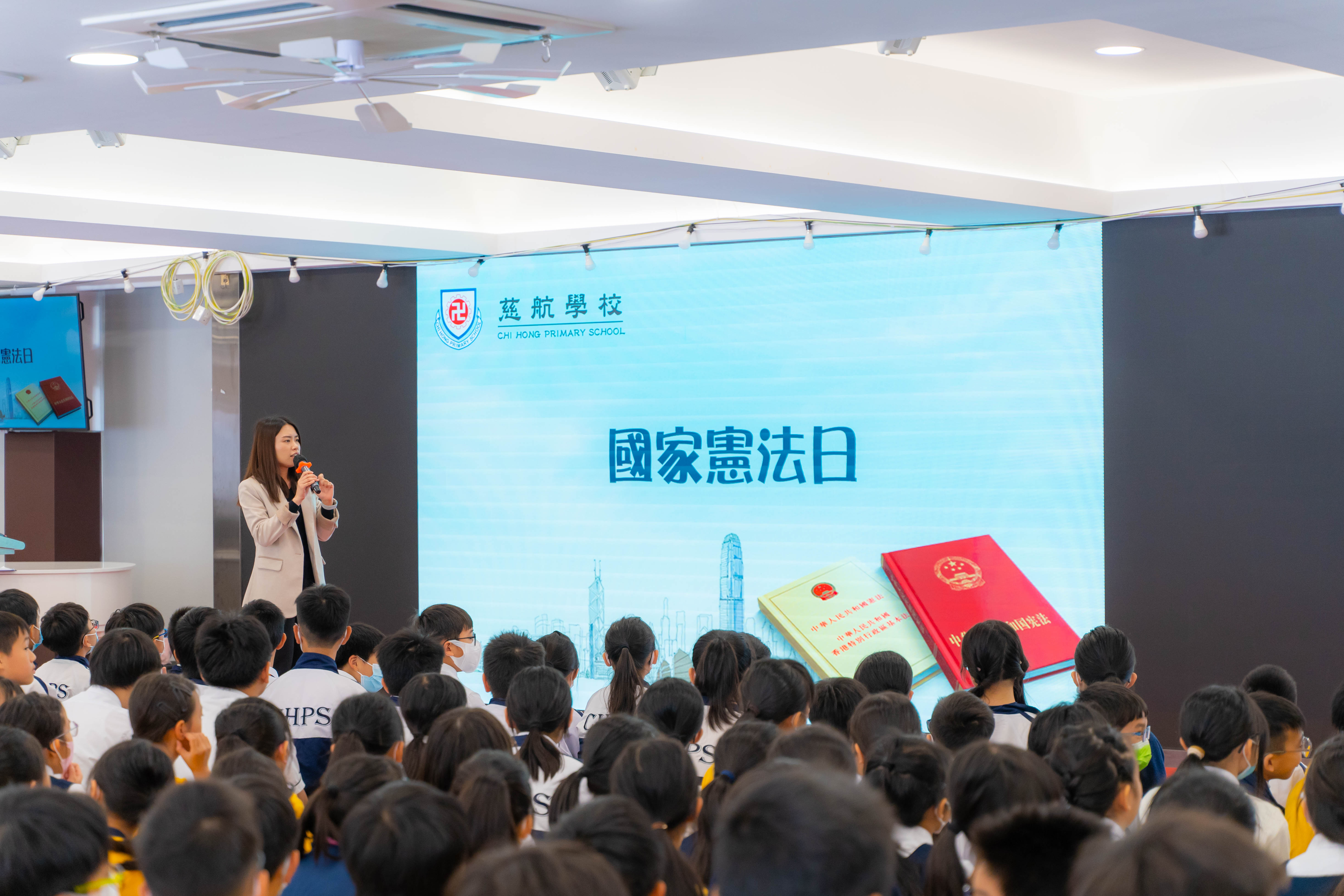 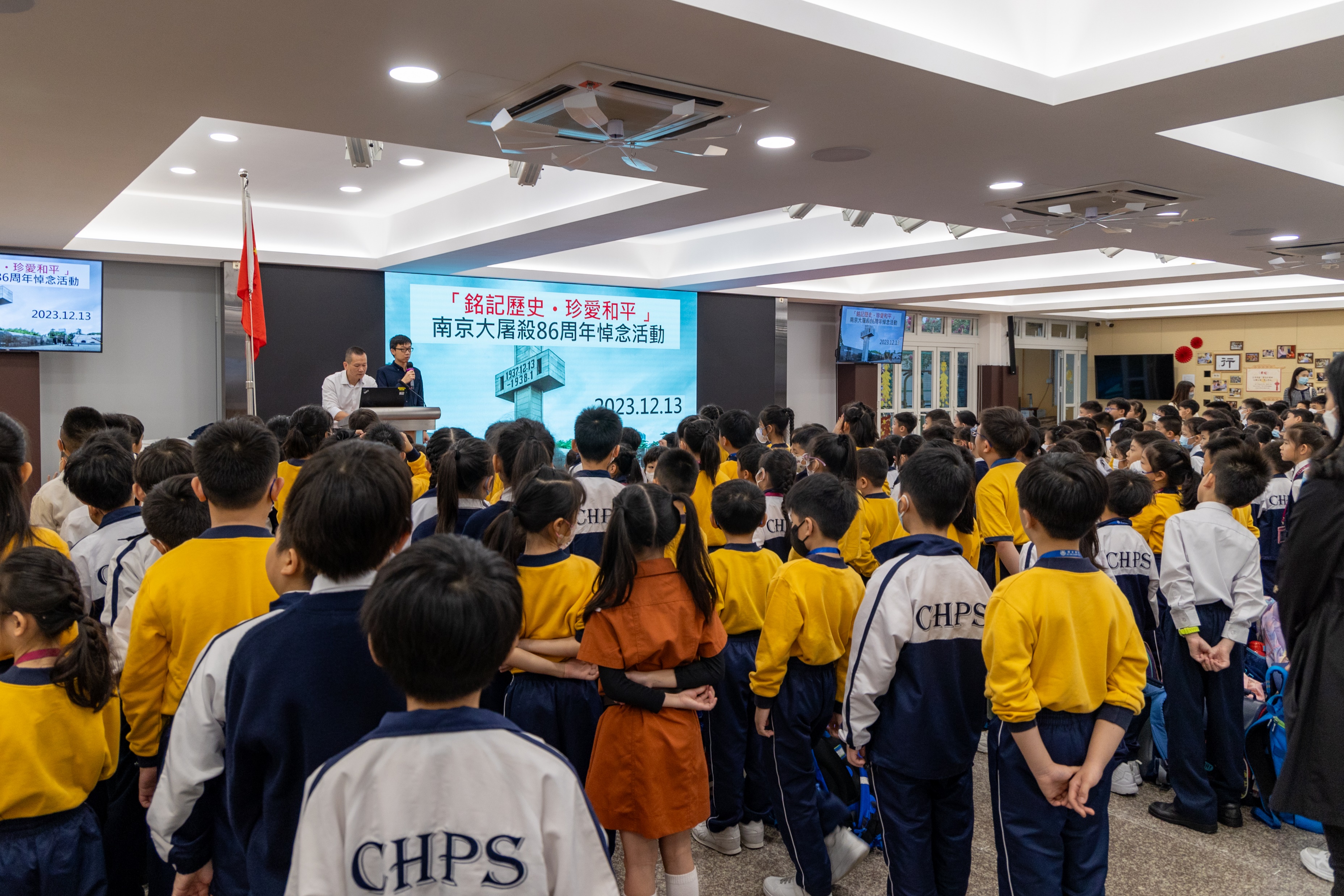 4.參考「國民教育–活動規劃年曆」規劃校本活動
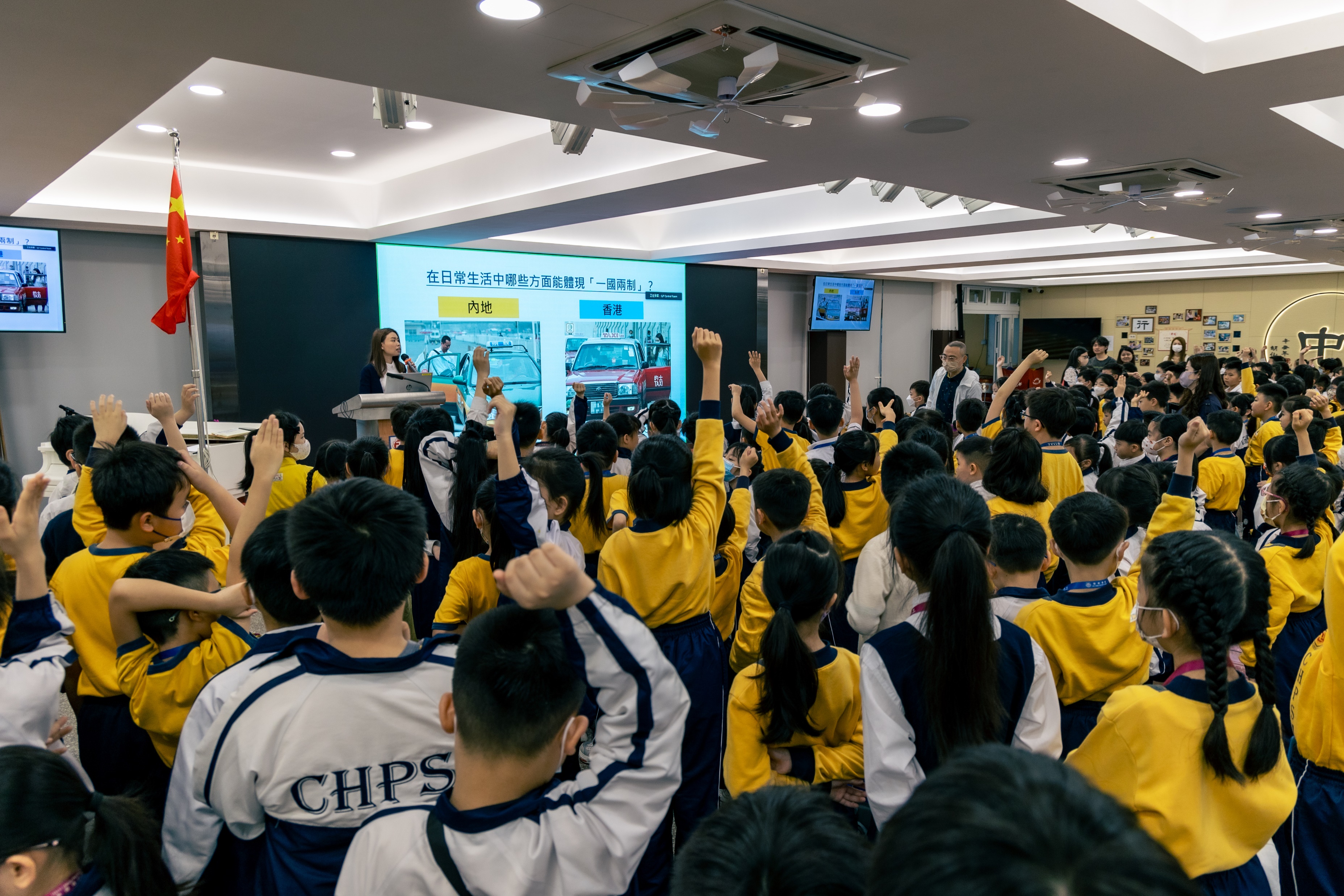 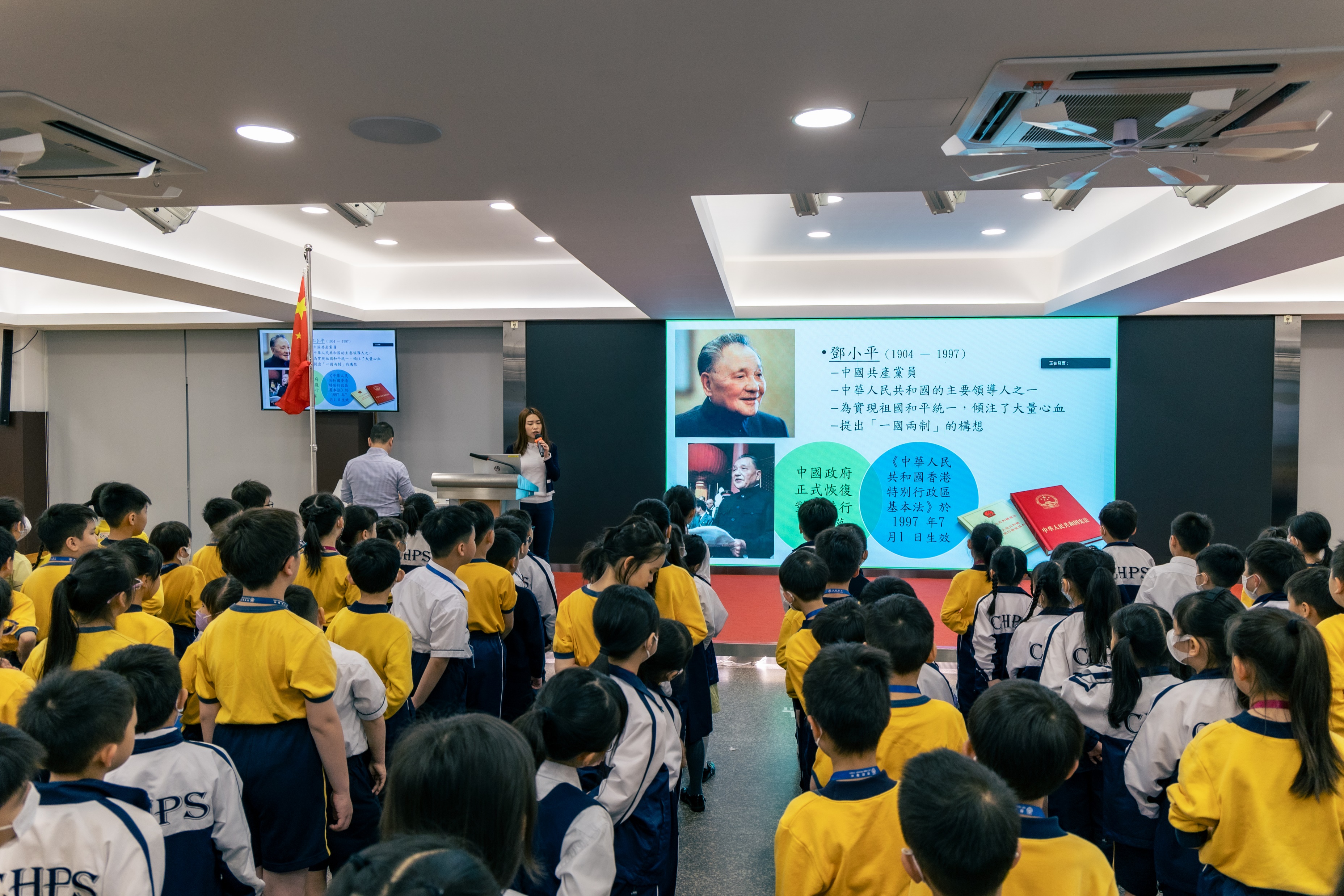 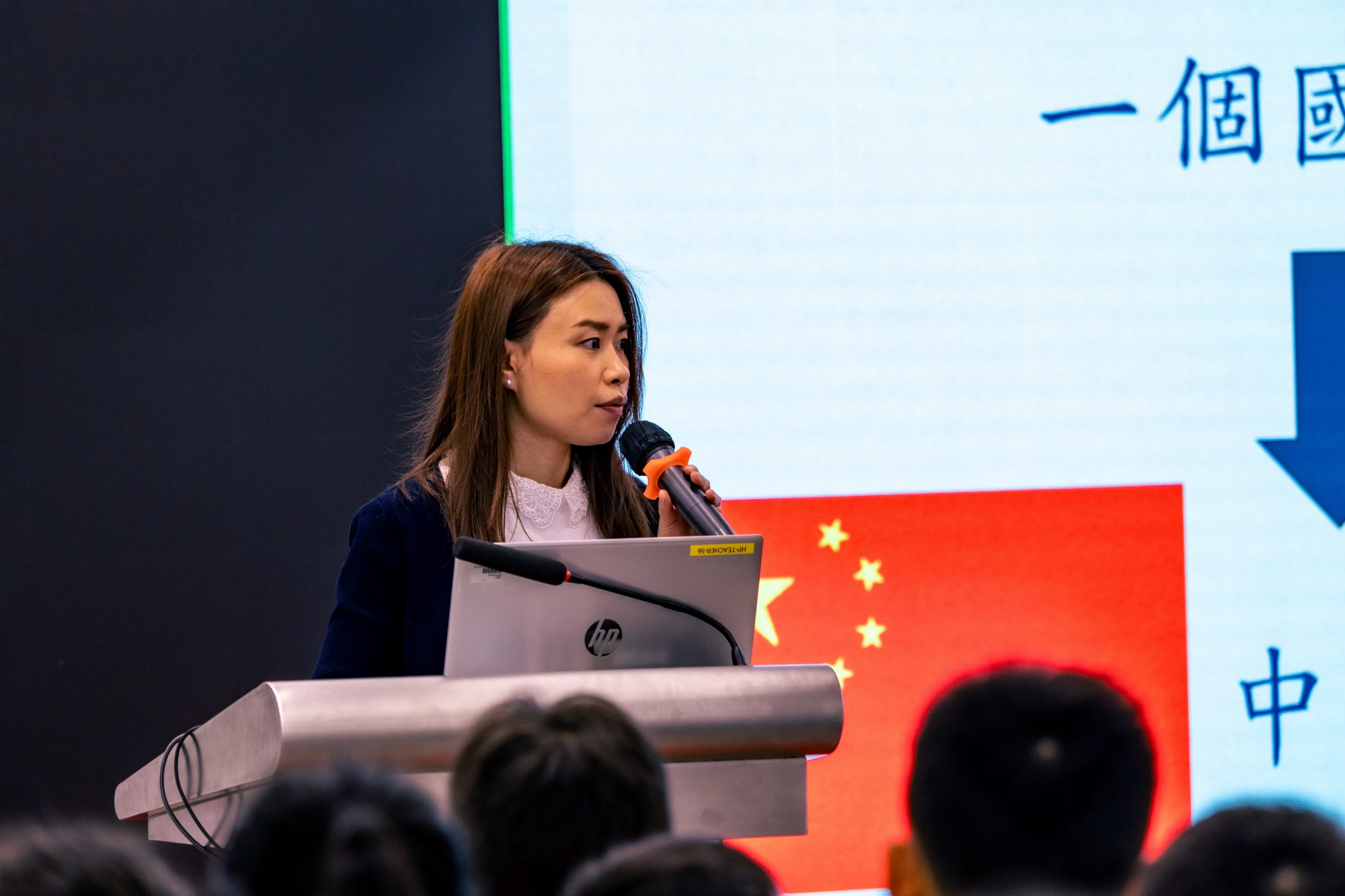 4.參考「國民教育–活動規劃年曆」規劃校本活動
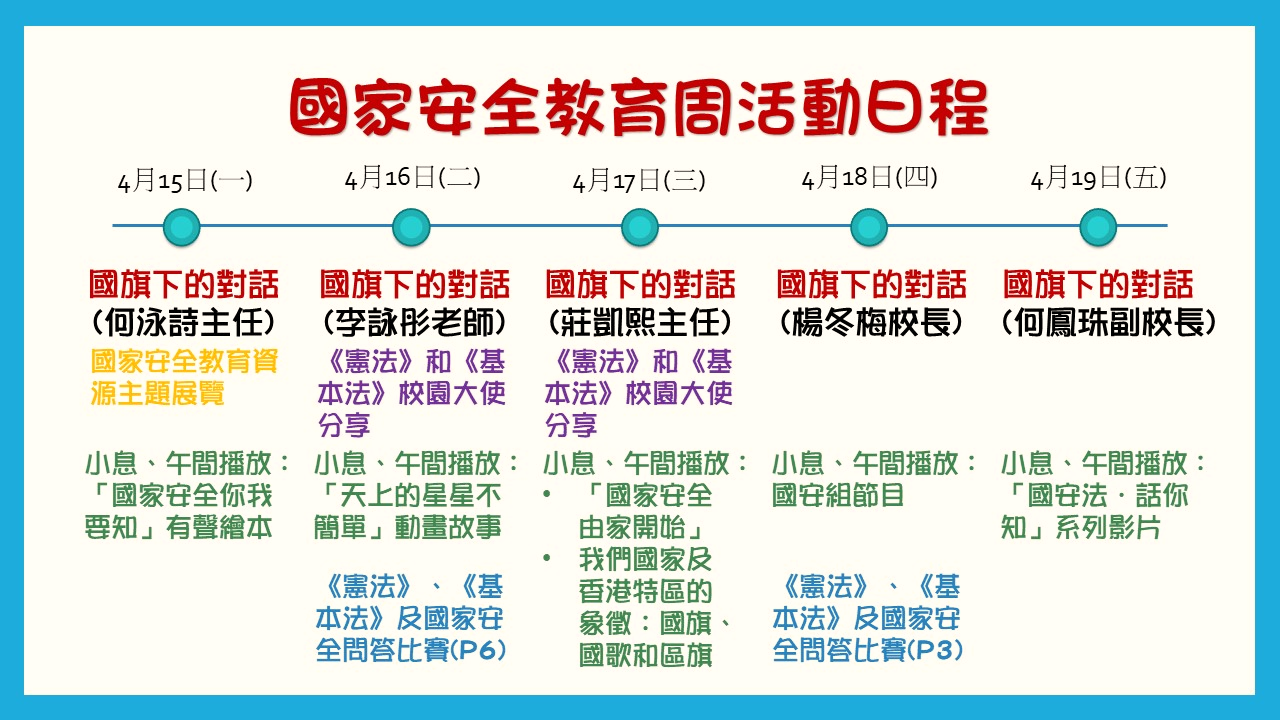 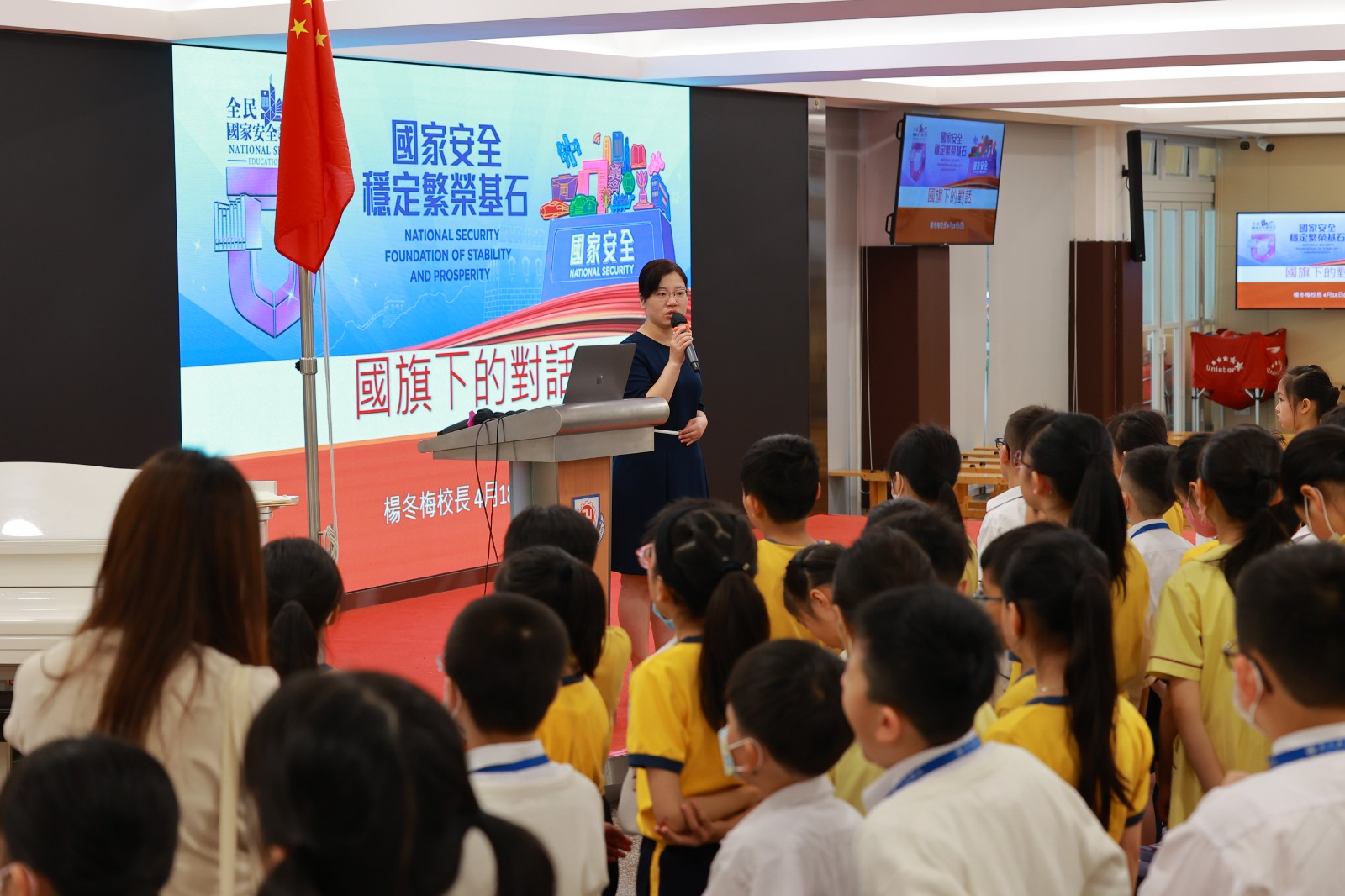 「國家安全教育周」學生反思
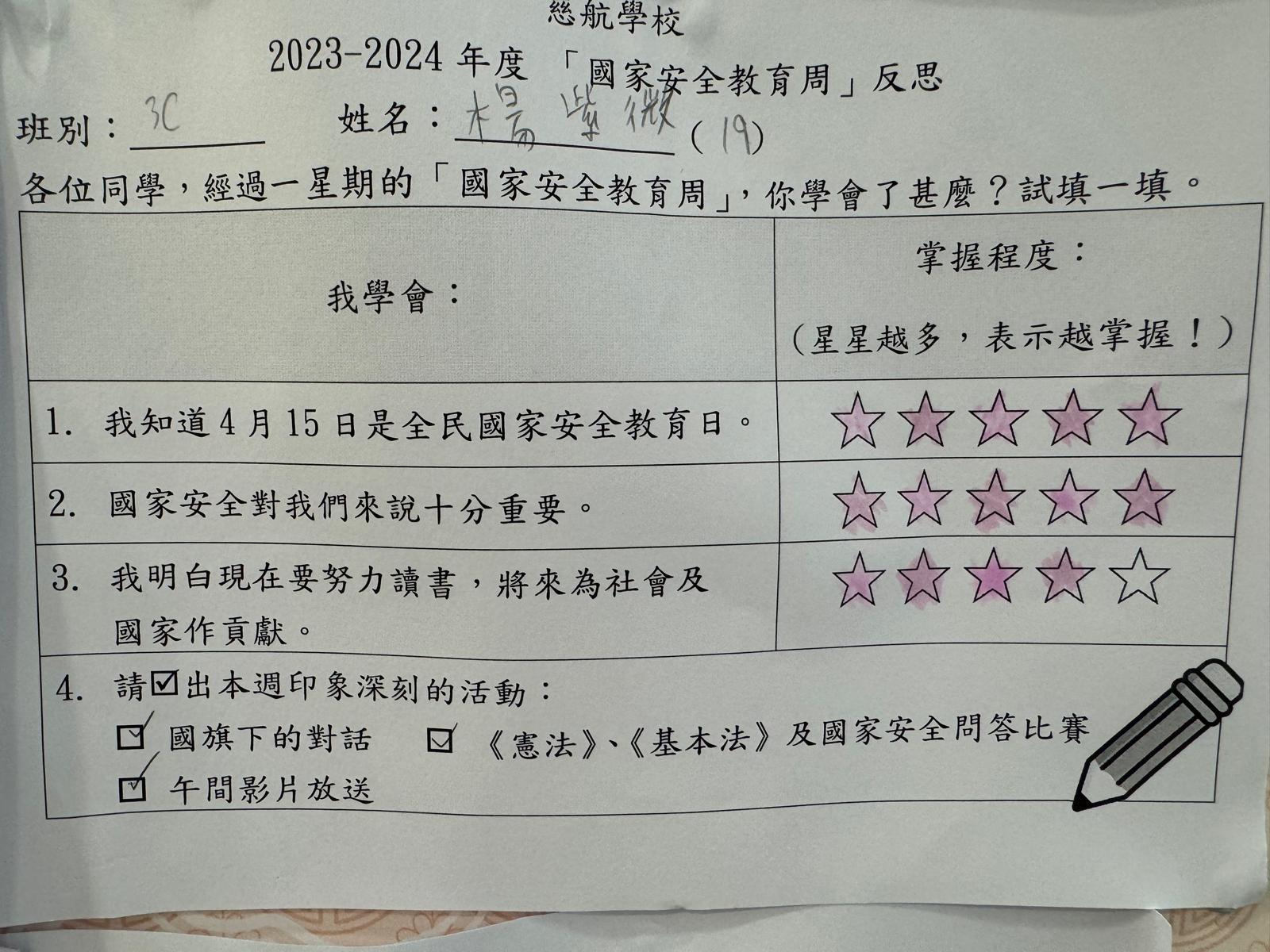 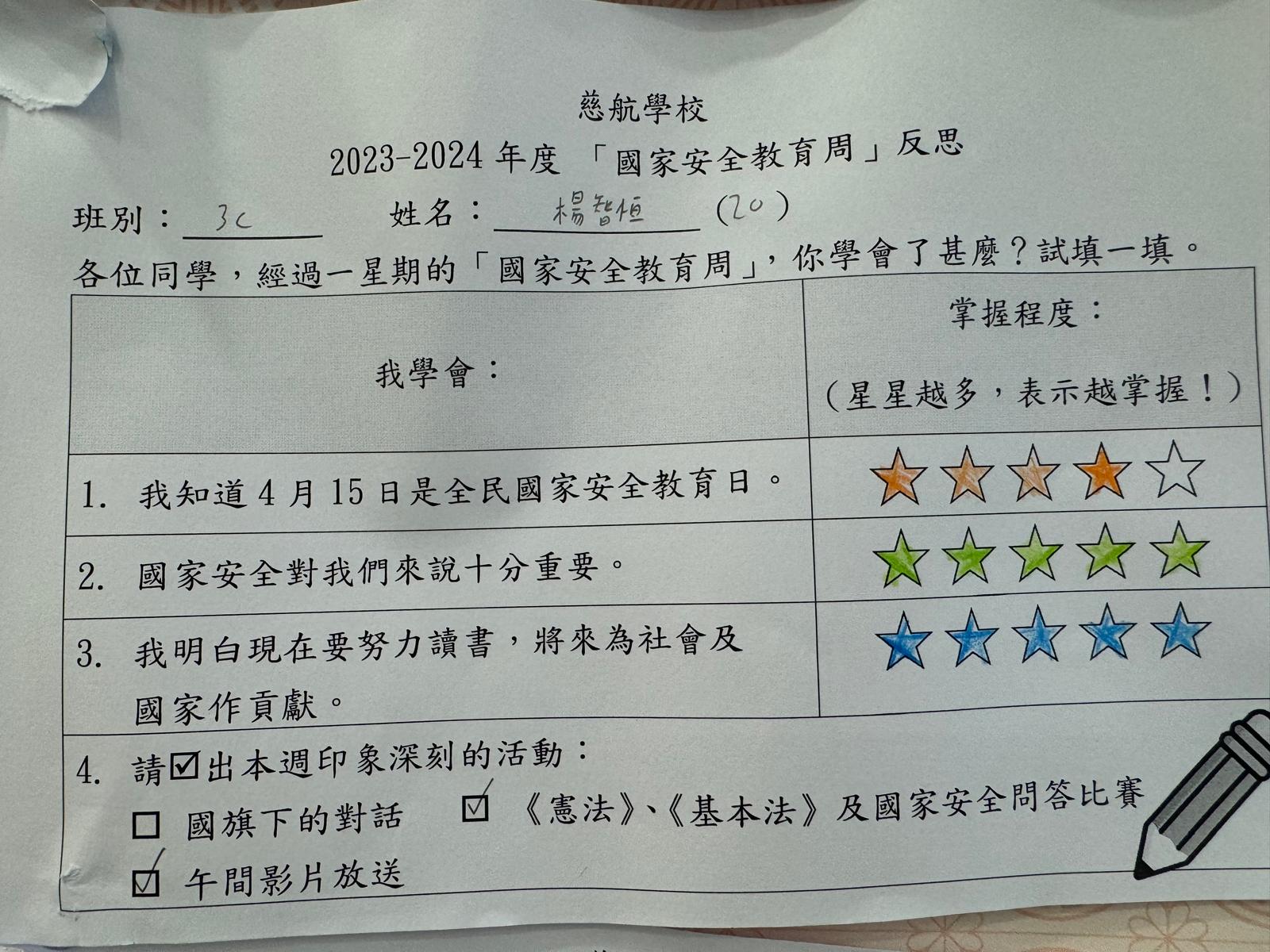 「國家安全教育周」學生反思
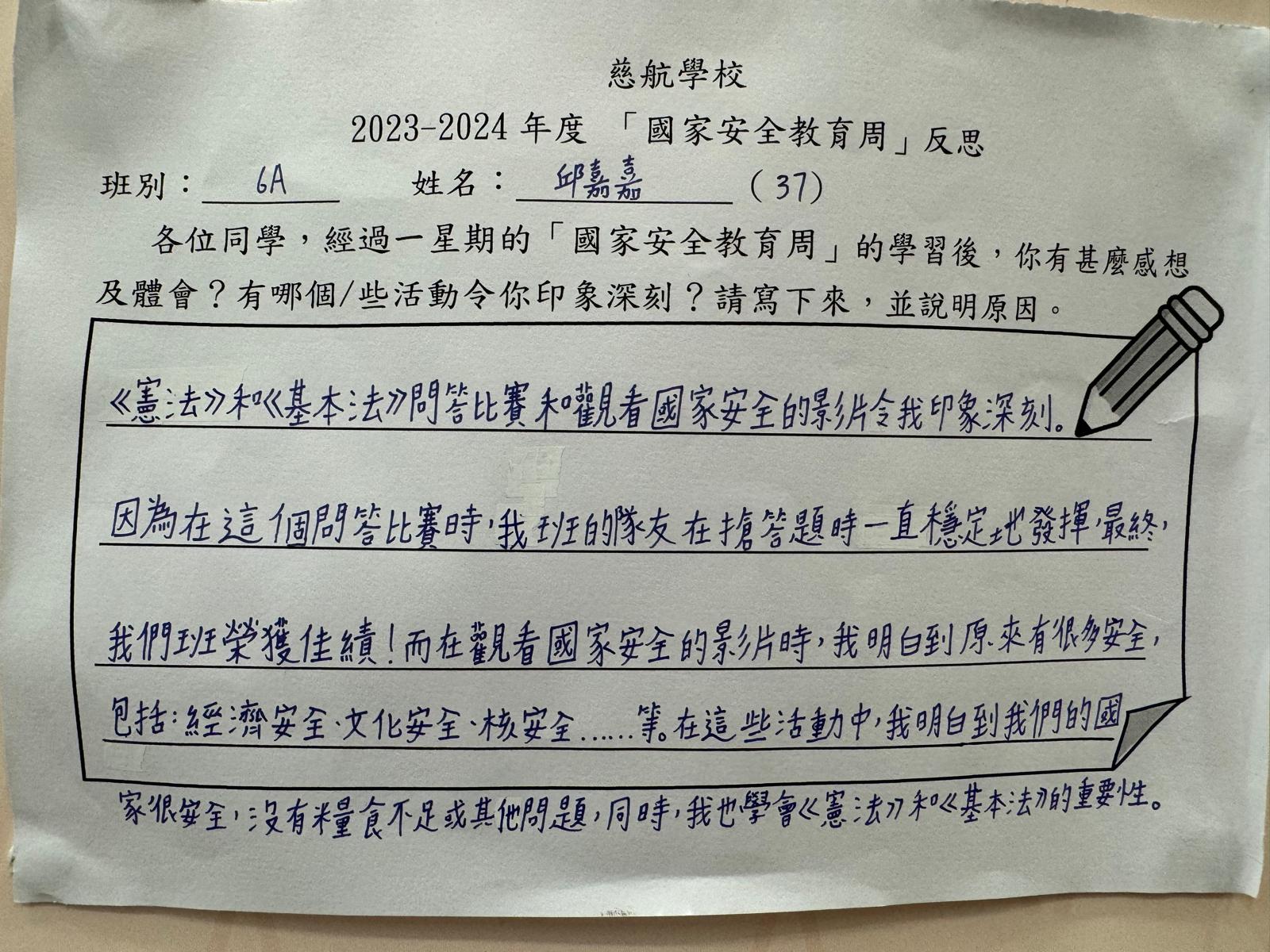 「國家安全教育周」學生反思
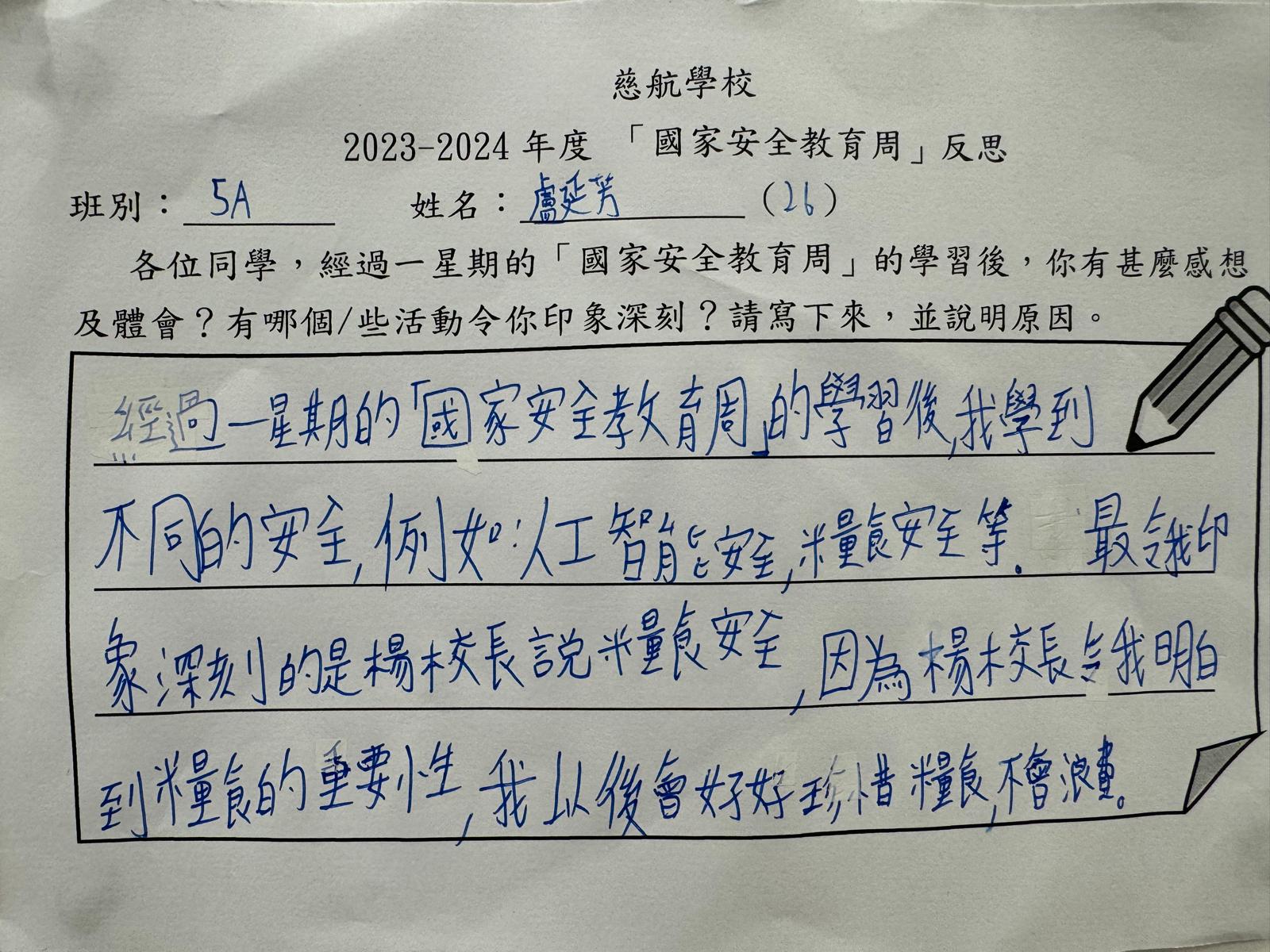 「國家安全教育周」學生反思
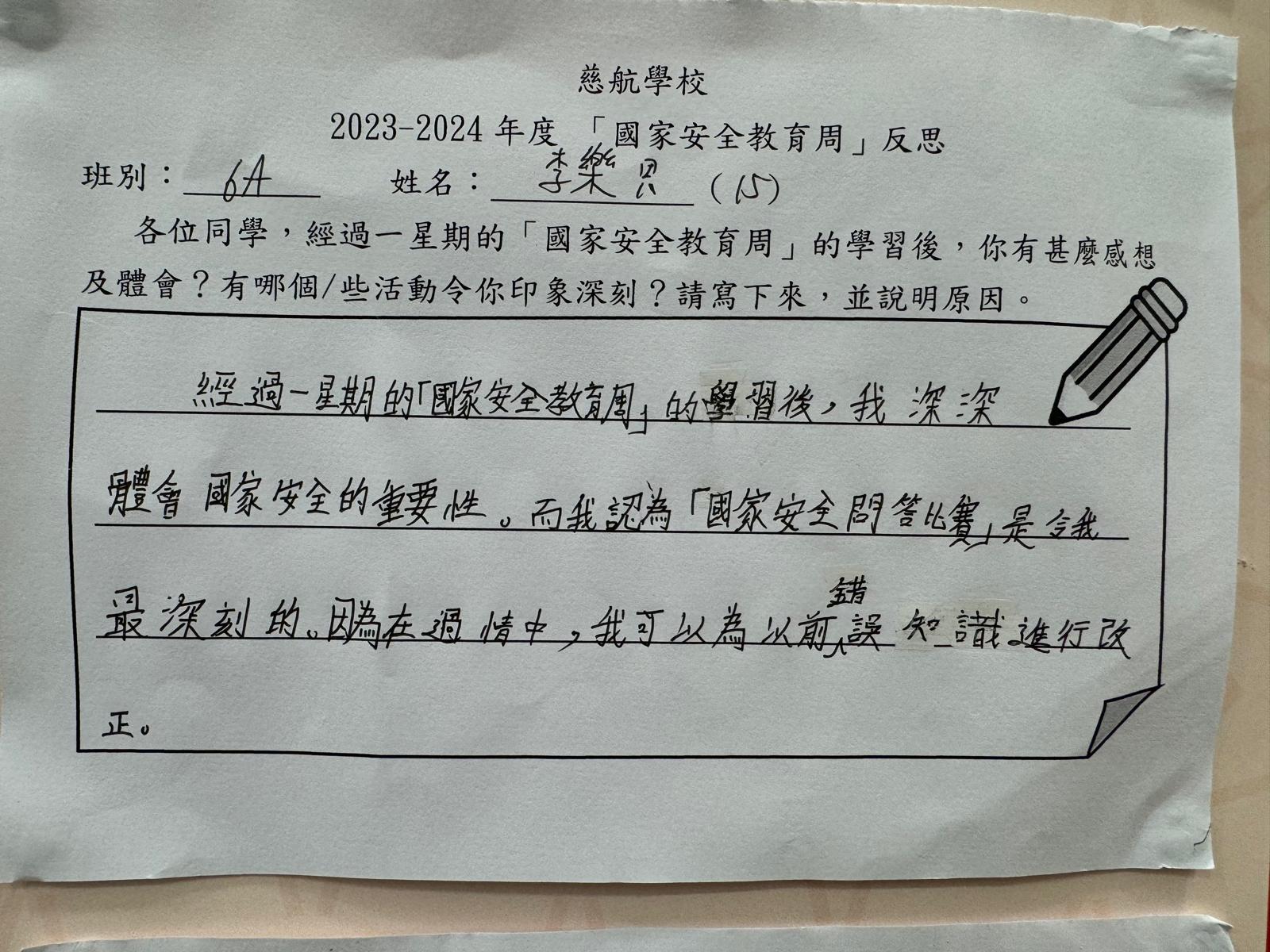 「國家安全教育周」學生反思
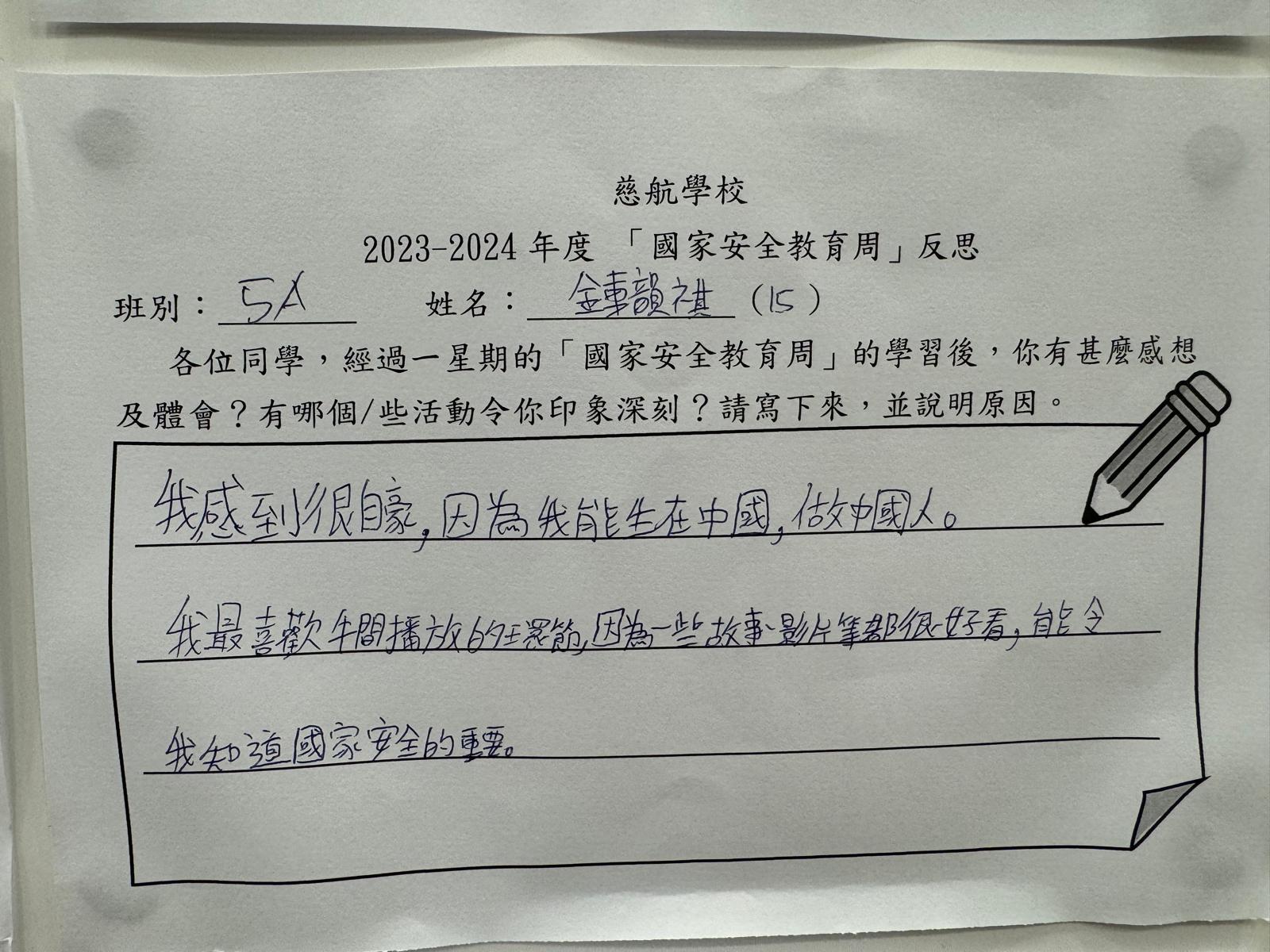 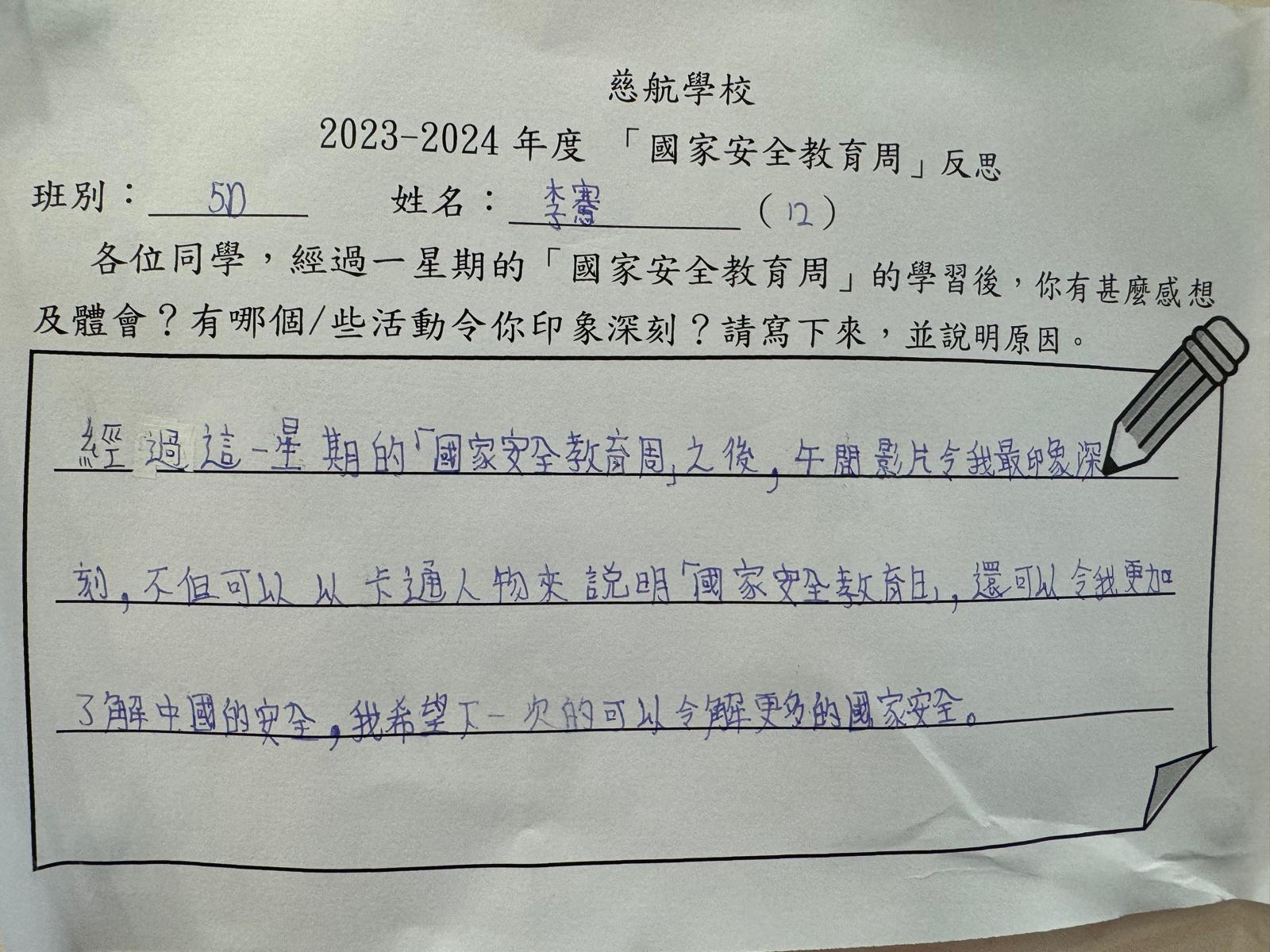 4.參考「國民教育–活動規劃年曆」規劃校本活動
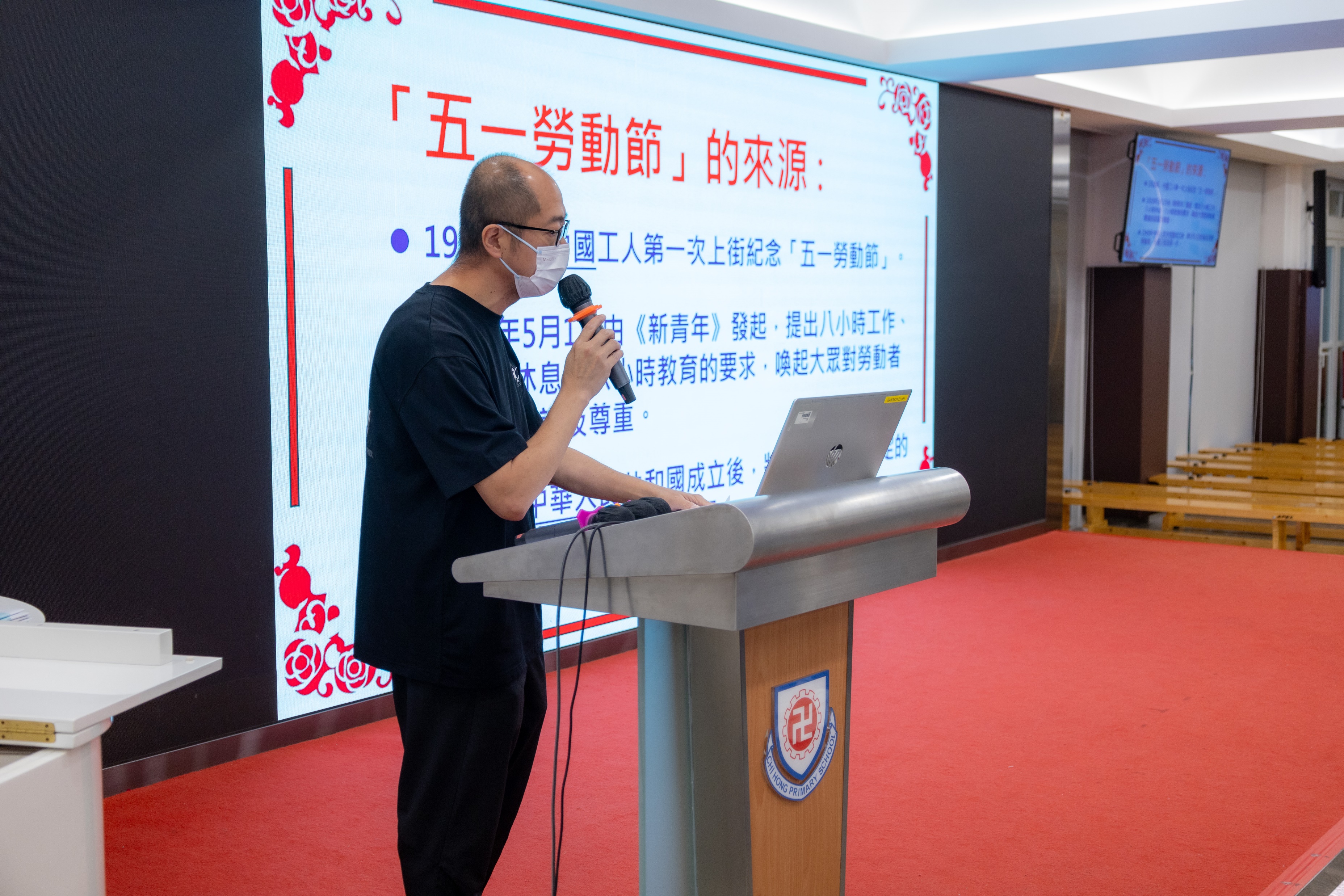 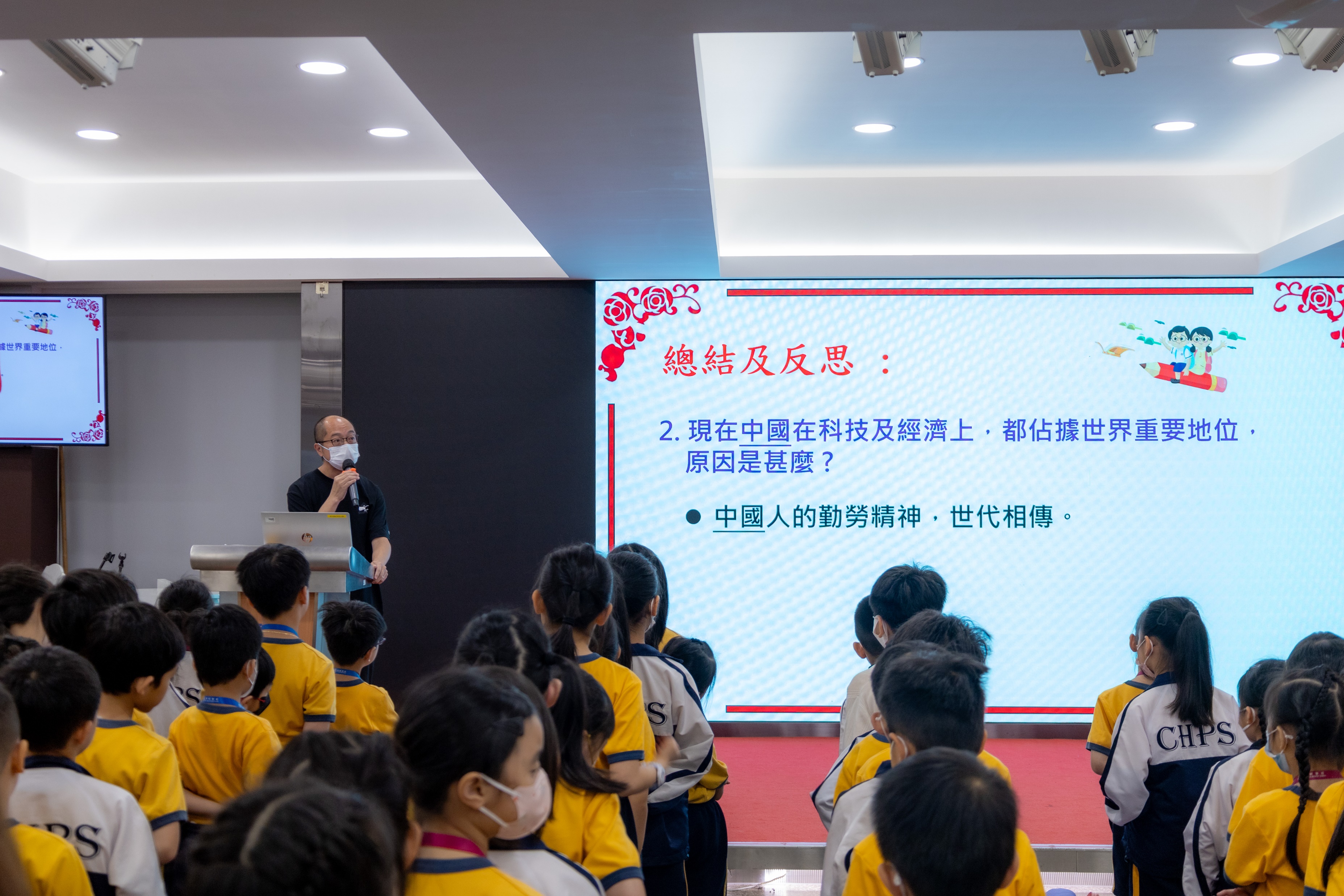 4.參考「國民教育–活動規劃年曆」規劃校本活動
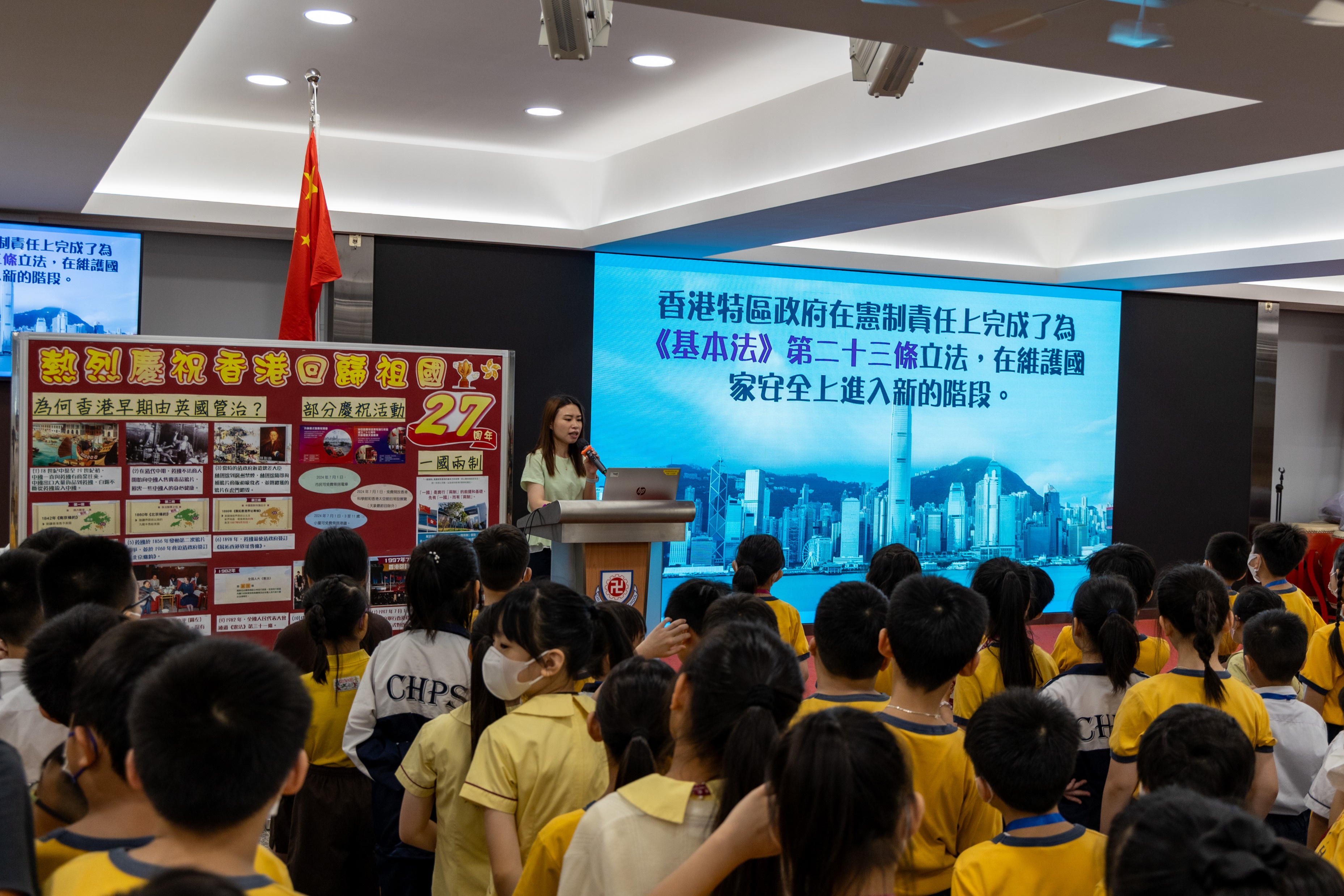 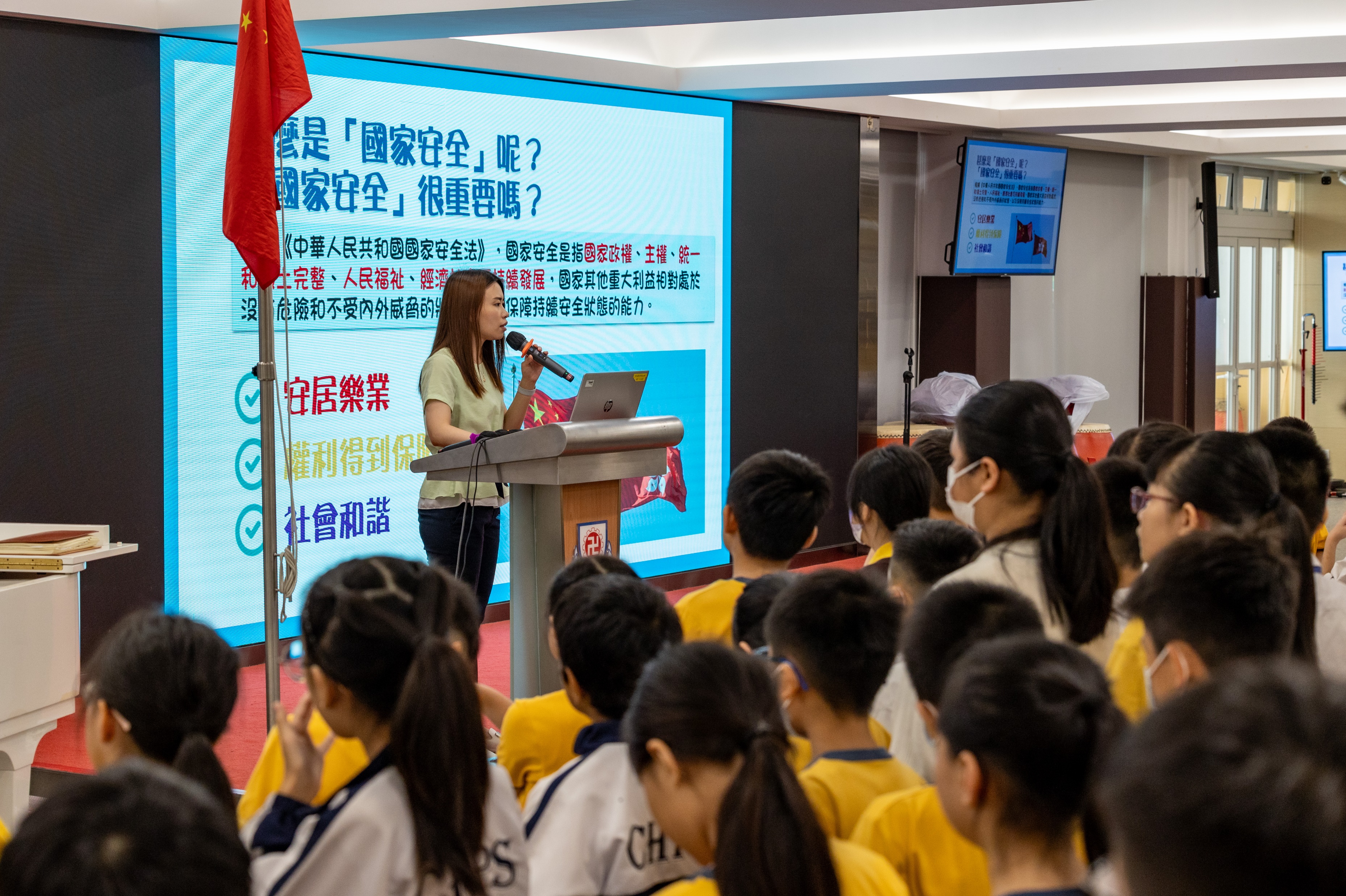 4.參考「國民教育–活動規劃年曆」規劃校本活動
5.參與《憲法》和《基本法》學生校園大使培訓計劃
已挑選14位四至五年級學生成立《憲法》和《基本法》學生校園大使；
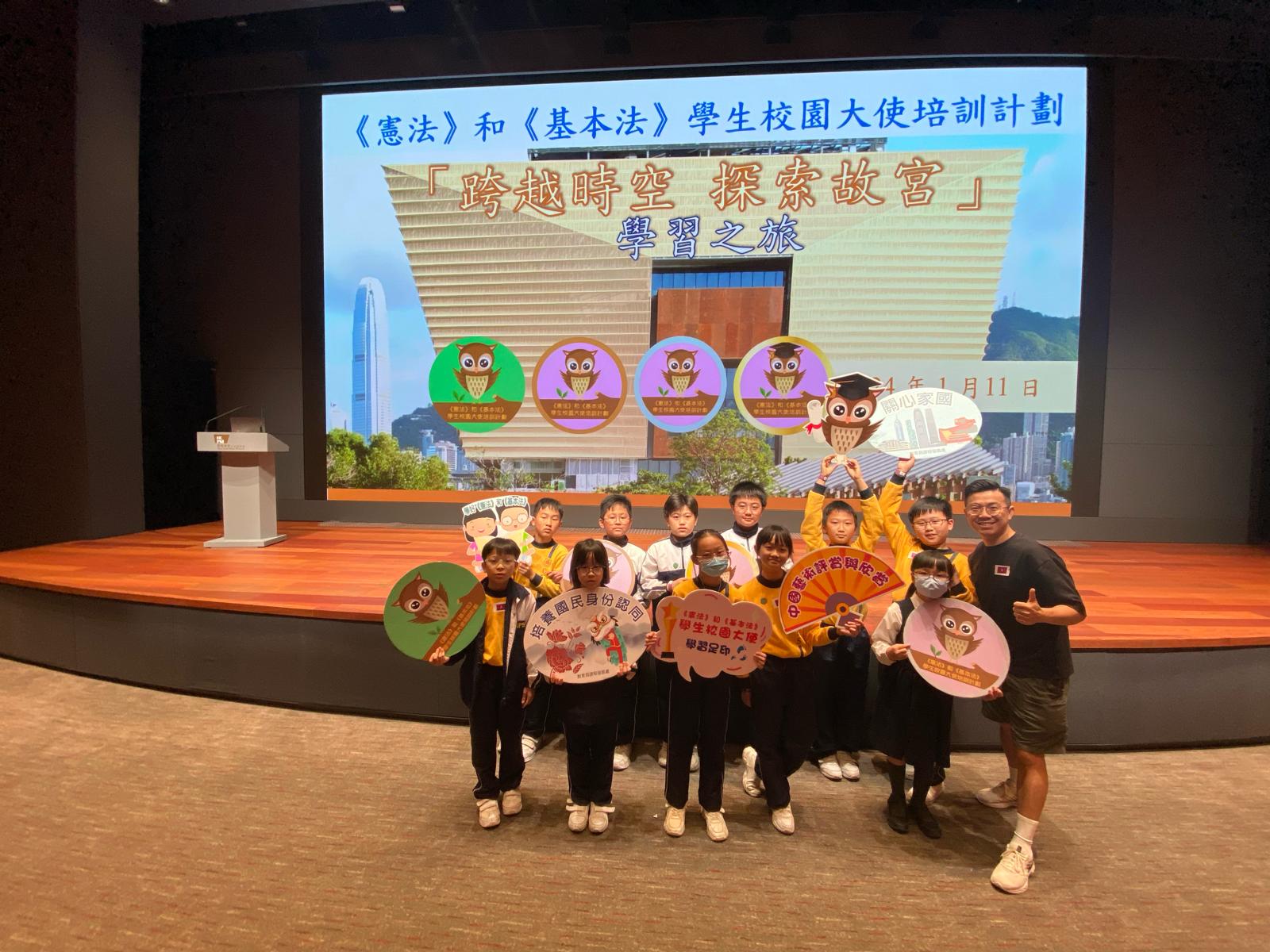 5.參與《憲法》和《基本法》學生校園大使培訓計劃
培訓內容包括：
網上共讀《基本法》(GOOGLE CLASSROOM)，完成教育城《憲法》及《基本法》網上課程
跟隨升旗隊學習中式步操及升旗步驟
參觀故宮博物館：「跨越時空。探索故宮」
國家安全教育周：校本影片分享及海報展示
觀賞國情電影及反思活動《點點星光》、《奪冠》
根據教師觀察，學生積極投入各項活動，建議來年繼續參與。
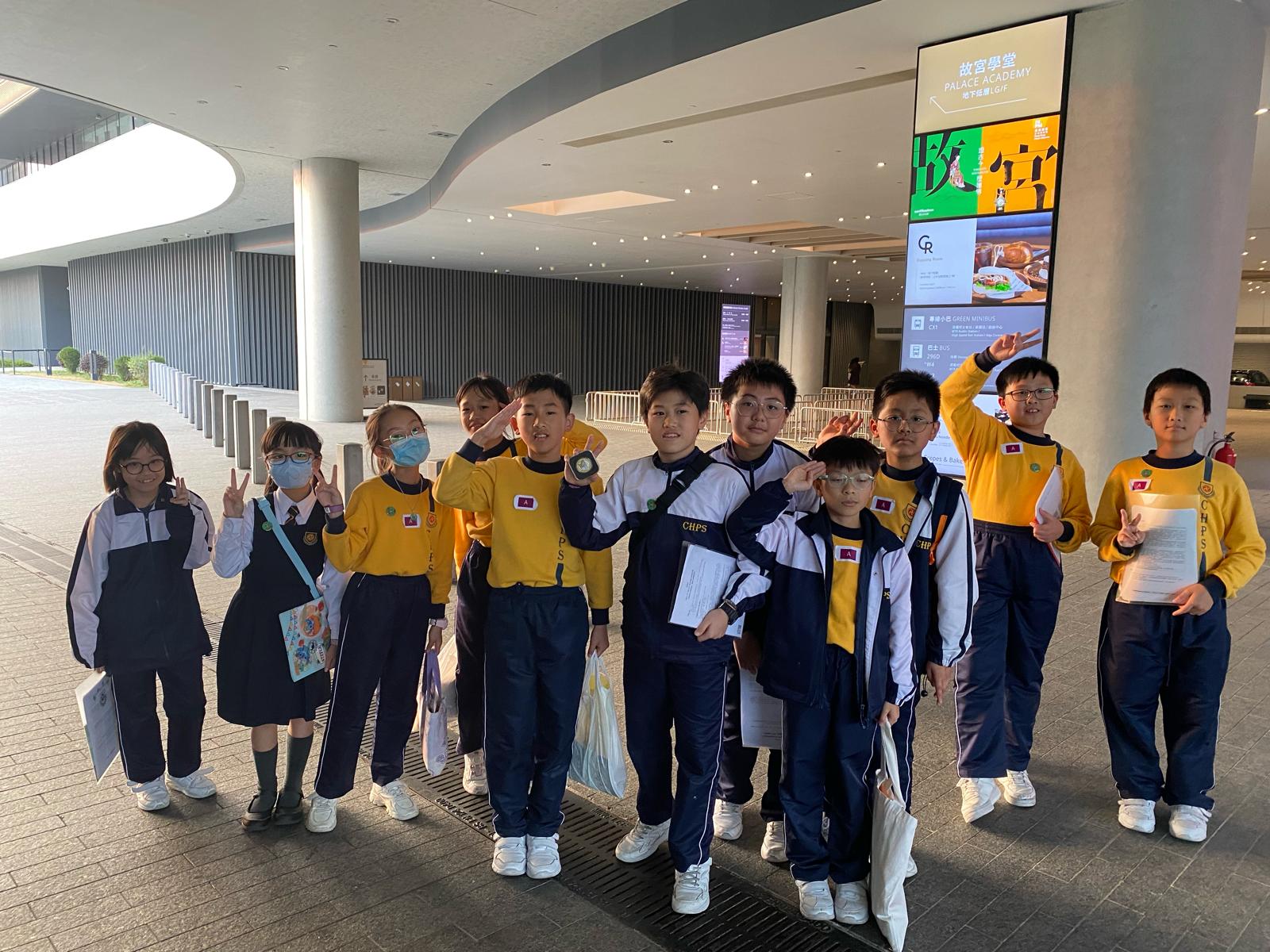 6.午間播放
透過校園電視台：Chi Hong Channel播放影片；
內容：
《科技探索 城市創新動力》系列影片；
中國地大物博，每個城市各有特色。學生透過影片認識各大城市如何透過創新應用和智慧科技，煥發新的活力和商機。
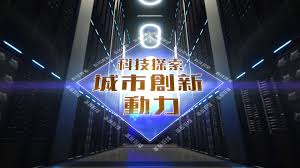 7.締結姊妹學校
本學年學校積極締結更多姊妹學校，包括：廈門市教育科學研究院附屬小學、無錫市東林古運河小學、深圳南山第二外國語學校(集團)平山學校。
透過締結姊妹學校，規劃兩地師生交流學習計劃，並加強兩校教師專業培訓。
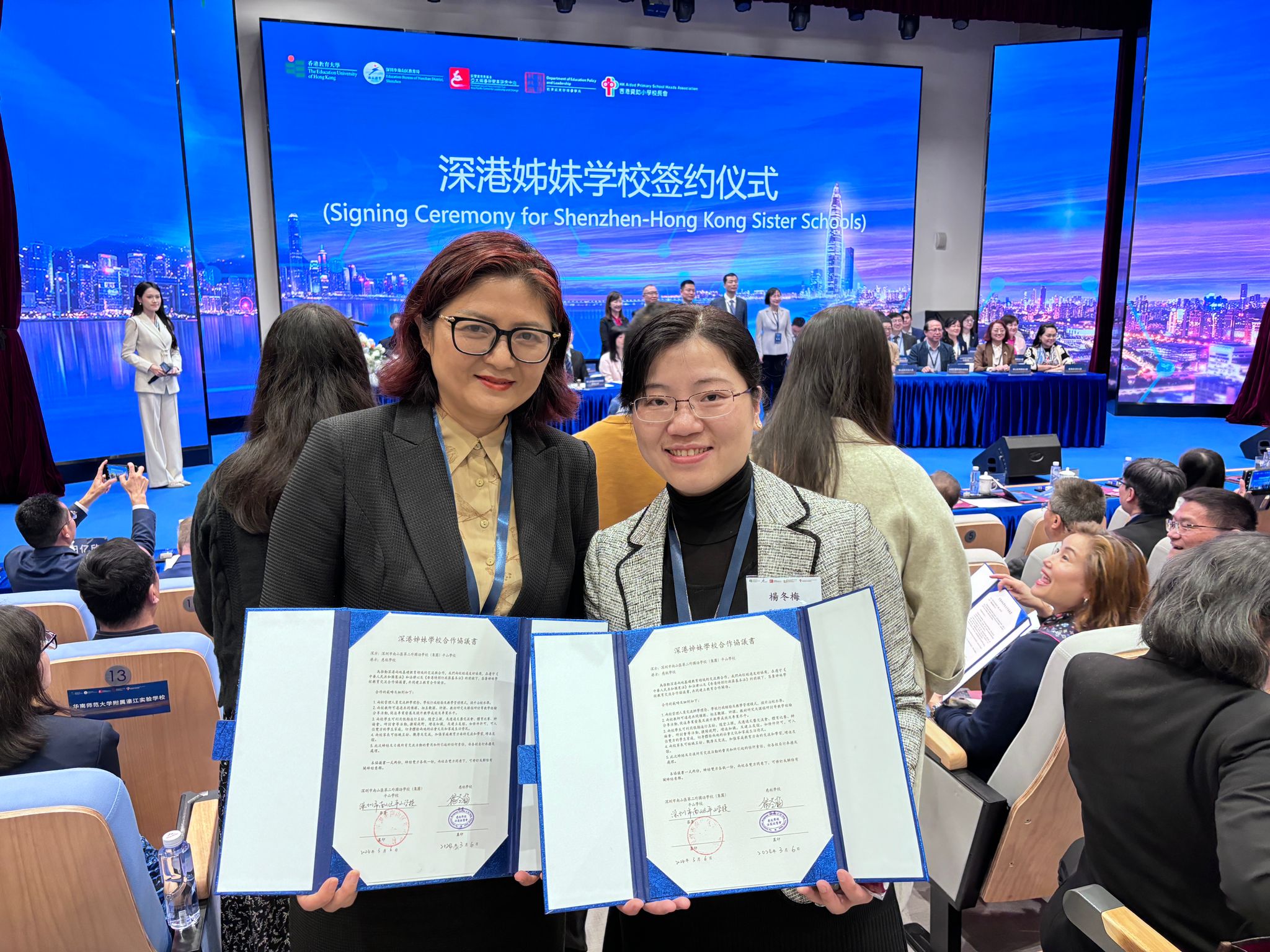 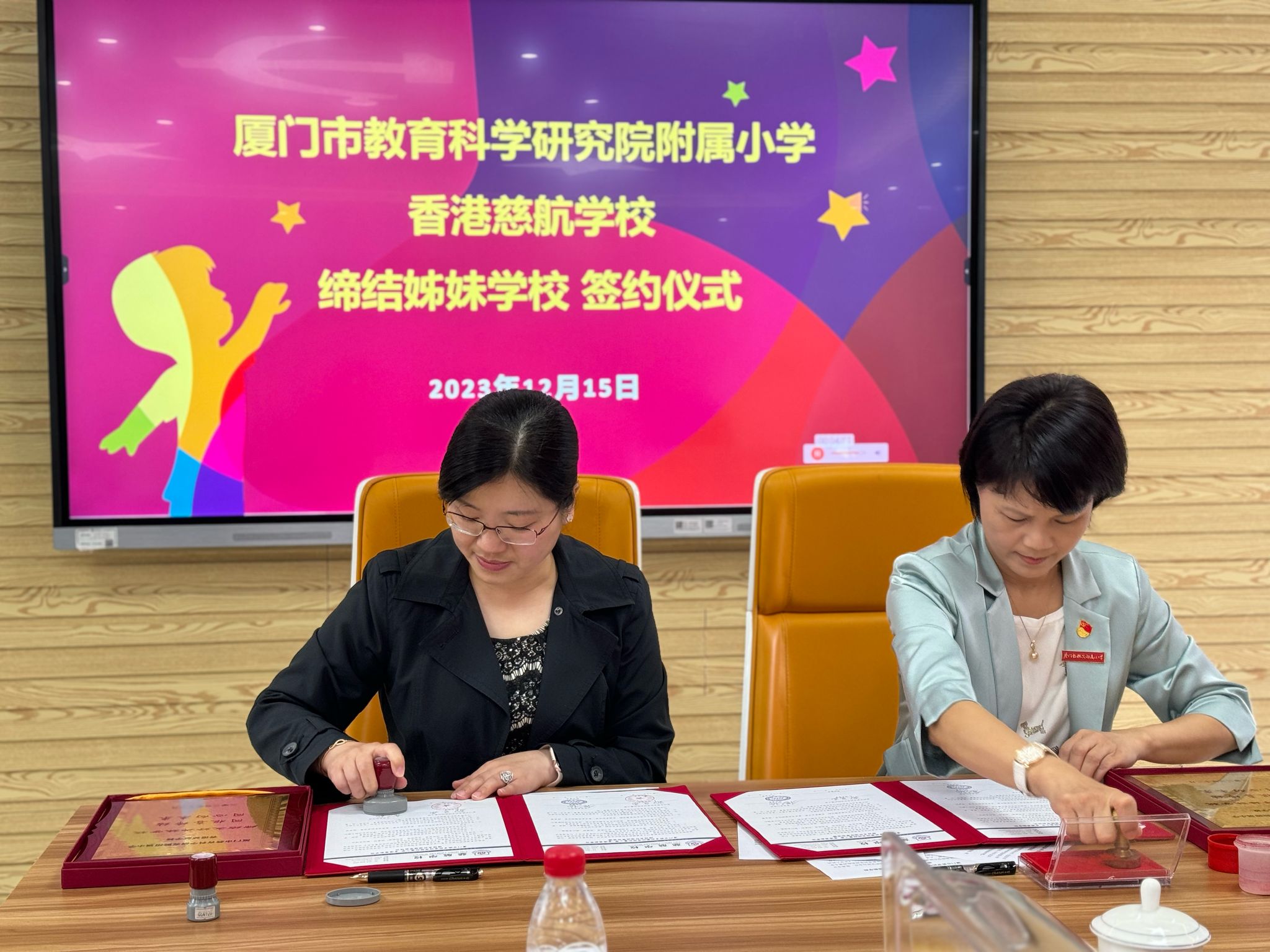 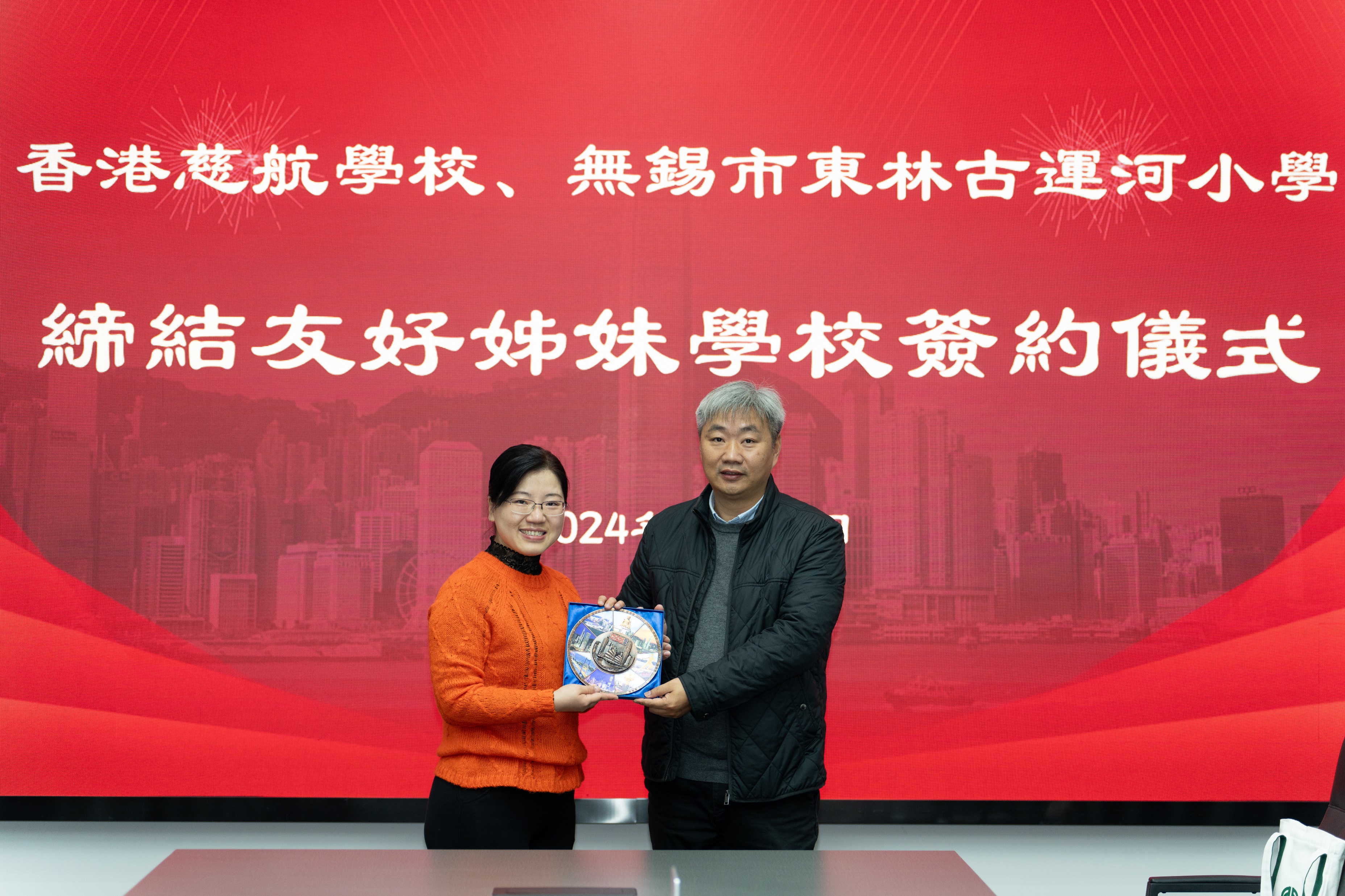 四. 校外比賽獲獎紀錄
（2023-2024）
四. 校外比賽獲獎紀錄
五. 網上學習資源
五. 網上學習資源
五. 網上學習資源